八年级英语  上
Unit 1  Friends
Task
WWW.PPT818.COM
Study skills
How to remember words
Put the words into different groups. Then write the group names on the branches.
Write down the words on the leaves of each branch.
Draw pictures of the words to help you remember their meanings if necessary.
Task
Talk about the photos
A: Who is that girl?
B: She is my best friend. 
A: What is she like?
B: She is tall and slim. She has a    round face with big eyes. She is    friendly and helpful.
A: what does she want to be when she    grows up?
B: She wants to be a doctor.
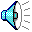 My best friend
long, round, square, small
PPT模板：www.1ppt.com/moban/                  PPT素材：www.1ppt.com/sucai/
PPT背景：www.1ppt.com/beijing/                   PPT图表：www.1ppt.com/tubiao/      
PPT下载：www.1ppt.com/xiazai/                     PPT教程： www.1ppt.com/powerpoint/      
资料下载：www.1ppt.com/ziliao/                   范文下载：www.1ppt.com/fanwen/             
试卷下载：www.1ppt.com/shiti/                     教案下载：www.1ppt.com/jiaoan/               
PPT论坛：www.1ppt.cn                                     PPT课件：www.1ppt.com/kejian/ 
语文课件：www.1ppt.com/kejian/yuwen/    数学课件：www.1ppt.com/kejian/shuxue/ 
英语课件：www.1ppt.com/kejian/yingyu/    美术课件：www.1ppt.com/kejian/meishu/ 
科学课件：www.1ppt.com/kejian/kexue/     物理课件：www.1ppt.com/kejian/wuli/ 
化学课件：www.1ppt.com/kejian/huaxue/  生物课件：www.1ppt.com/kejian/shengwu/ 
地理课件：www.1ppt.com/kejian/dili/          历史课件：www.1ppt.com/kejian/lishi/
big, small, round, bright, smiling
big, small, long, short, straight
black, dark, brown, long, short, straight,
beautiful, pretty, good-looking, handsome, lovely, cute, short, tall, fat, slim, smart, strong
clever, smart, polite, friendly, kind, generous, hard-working, helpful, honest, humorous, patient
Read Daniel’s article about his best friend and find out the information
Name:
Looks:
Kate 
tall, slim, long hair, a round face, a small nose, bright smiling eyes
Read Daniel’s article about his best friend and find out the information
Personality:

Likes:
Future plan:
friendly, helpful ,patient

like to work with children
would like to be an excellent teacher
Read and get the main ideas
Para 1
Personality
Para 2
Future plans
Para 3
Looks
Para 4
Who is the best friend？
Discussion
Who is your best friend?
What does she/he look like? (appearance)
What’s her personality?
What does she like doing?
What would she like to do in the future?
Write an article
以My best  friend为题, 写一篇100字左右的英语短文，介绍一下你的好朋友
的情况。